SOLUBILITÀ - PRECIPITAZIONE CRISTALLIZZAZIONE
ver 29.10.20
Problema tra i più frequenti da affrontare in un lab di chimica - la separazione e la purificazione selettiva dei componenti di un sistema. 

- come separare il componente A da B, C,... e dal eventuale solvente? 

- come provare la presenza di un certo ione in soluzione e farlo precipitare in un suo composto poco solubile?

- come purificare A dalle impurezze che lo contaminano?
1
Si può adoperare la precipitazione selettiva
2
Soluzione = sistema omogeneo costituito da:
solvente: ciò che scioglie, componente in maggior quantità
soluto:	ciò che viene sciolto, componente in minor quantità
Quando le sostanze sono in differenti stati di aggregazione, 
si definisce solvente la sostanza che conserva il suo stato di aggregazione.
3
Soluzione satura: sistema nel quale data una certa quantità di solvente, non è possibile sciogliere ulteriore soluto: si forma il precipitato o corpo di fondo.
Il precipitato può formarsi anche nella soluzione e non necessariamente precipitare in fondo, dipende dalle dimensioni dei cristalli che si formano: 
più sono piccoli è più difficilmente vanno sul fondo.
4
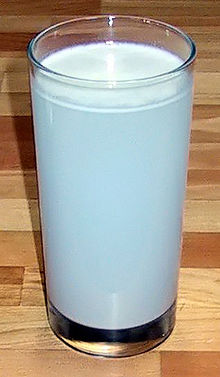 La soluzione a sin è satura di CuSO4 mentre le altre non sono sature
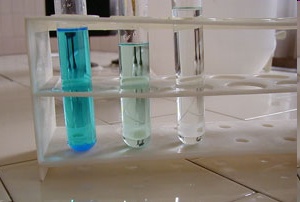 Soluzione satura con precipitato in sospensione
5
Soluzione insatura: la quantità di soluto disciolto è minore della quantità necessaria affinché la soluzione sia satura ---> non si forma precipitato.
Soluzione sovrasatura: la quantità di soluto disciolto è maggiore della quantità necessaria affinché la soluzione sia satura, tuttavia non si forma il precipitato per motivi cinetici. 
Le soluzioni sovrasature sono instabili e tendono a raggiungere lo stato di soluzioni sature per precipitazione di soluto in tempi lunghi e con dimensione dei cristalli che dipendono dalle condizioni sperimentali.
Es. famoso CH3COONa
6
Solubilità di un soluto: quantità massima di soluto che, ad una certa temperatura, può sciogliersi in una certa quantità di solvente (di solito in 100 g, oppure in 1 L di solvente).
La SOLUBILITÀ di un soluto dipende principalmente da:
natura del solvente e del soluto, Temperatura
altri parametri: presenza altri composti in soluzione (effetto ione a comune, effetto sale), pressione,…
7
Es. variazione della solubilità acido benzoico in H2O al variare della T
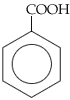 8
Dipendenza della solubilità dalla temperatura
La solubilità della maggior parte dei liquidi e dei solidi aumenta all’aumentare della temperatura.
KNO3
KBr
NaCl
Ce2(SO4)3
Li2SO4
NaNO3
Pb(NO3)2
Solubilità in g per 100 g di acqua
10     20    30    40    50     60    70    80   90    100   110
0       10         20         30         40       50        60         70        80        90          100
Temperatura °C
9
Si può osservare che la dipendenza della solubilità dalla T è molto diversa per i vari composti. Per es. tale dipendenza è molto forte per KNO3 ed è invece poco pronunciata per NaCl
10
Come sfruttare la solubilità e la sua variazione con la T di un certo soluto A per separarlo dagli altri soluti e/o dal solvente?
Per esempio, se si vuole separare tra loro dei solidi che sono mescolati, A, B, C, si può sciogliere tutto il soluto in una opportuna quantità di un certo solvente (per es. acqua o altro solvente caldo) e poi cercare di far precipitare come solido il solo soluto A lasciando gli altri in soluzione,

come???
abbassando la T
11
Una successiva filtrazione (tecnica per separare solidi da liquidi) permette la separazione di A solido dagli altri componenti B, C che restano in soluzione.
A solido resta nel filtro
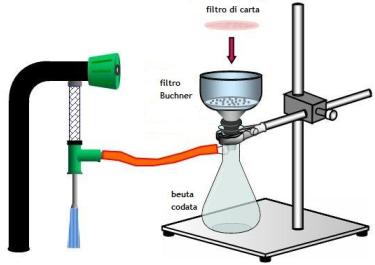 B e C in soluzione
12
Successivamente si può cercare di separare anche B da C nello stesso modo.
Si deve operare opportunamente sui fattori che influenzano la solubilità dei componenti.
13
È possibile ottenere la precipitazione di molti soluti da una soluzione se:
1 - si abbassa la temperatura della soluzione
Ad es. mettendo la soluzione in un bagno di acqua e ghiaccio 
(bagnomaria)
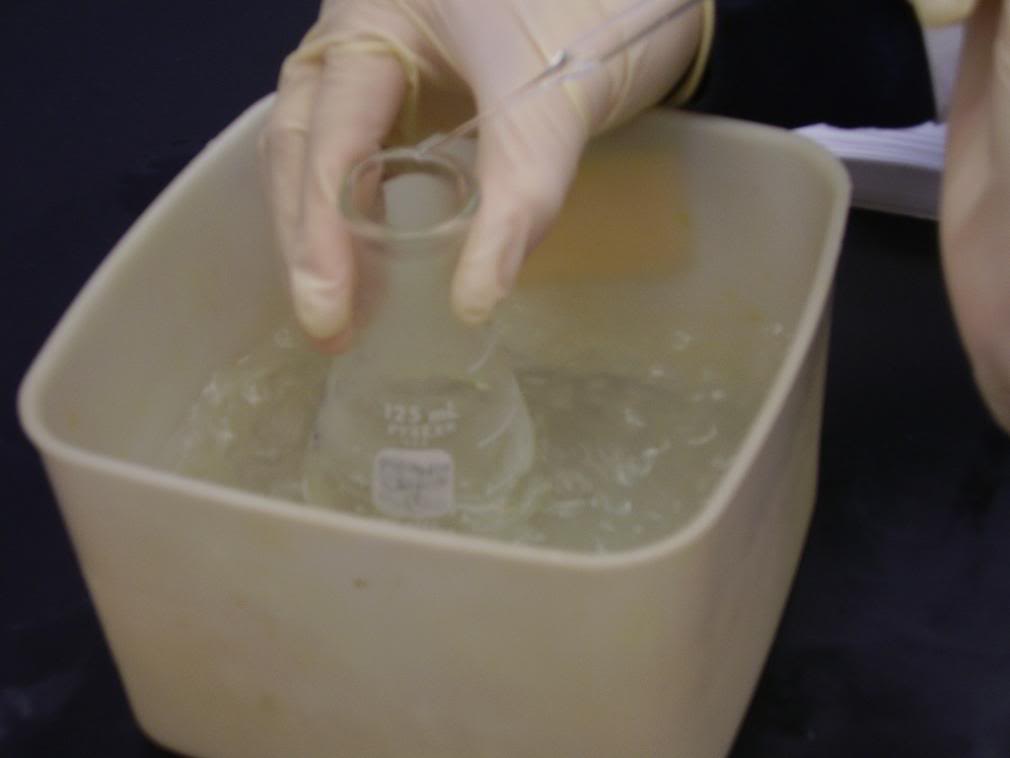 14
2 - si diminuisce quantità di solvente (ad es. per evaporazione,…)
Se si riesce a ottenere una precipitazione selettiva, scegliendo opportunamente il solvente e la T, allora si può purificare un soluto dalle sue impurezze.
15
Esempio
Dal diagramma precedente si desumono le solubilità a 50 °C e 10 °C in g del composto / 100 g di H2O  di KNO3 e NaCl
10 °C
50 °C
KNO3      75 g            7 g
NaCl       36 g            35 g
140 g di KNO3 e 20 g di NaCl sono sciolti in 200 g di H2O a 50 °C.
Successivamente la soluzione viene raffreddata a 10 °C.
Determinare nei due casi se si forma, quanto pesa e da cosa è costituito il precipitato.
16
50 °C: la solubilità di KNO3 è 75 g/100 g di H2O, quindi 200 g di H2O possono sciogliere 150 g del composto. Sono presenti solamente 140 g del composto che quindi resta tutto in soluzione.

Per NaCl, la solubilità = 36 g/100 g di H2O e ragionando come sopra si osserva che anche lui resta tutto in soluzione.
17
10 °C: la solubilità di KNO3 è 7 g/100 g di H2O, quindi 200 g di H2O possono sciogliere 14 g di sale. Sono presenti 140 g del composto e quindi precipitano e formano il corpo di fondo    140 - 14 = 126 g.

Per NaCl, la solubilità = 35 g/100 g di H2O e ragionando come sopra si osserva che resta tutto in soluzione.
18
In conclusione:

Si è ottenuta una separazione selettiva dei due composti facendo variare la temperatura

Il precipitato è fatto da 126 g di KNO3 mentre in soluzione sono rimasti 14 g di KNO3 e 20 g di NaCl

Una filtrazione successiva permette la separazione del solido KNO3 puro dalla soluzione.
19
LA RICRISTALLIZZAZIONE: tecnica caldo - freddo
Un composto ottenuto per cristallizzazione può essere sporco/inquinato da altre specie co-precipitate: può essere purificato se viene sciolto nuovamente in un solvente e rifatto precipitare. 
Si dice che viene ri-cristallizato.
20
1) Si scioglie completamente il composto A che si vuole purificare da altre sostanze in un solvente a caldo
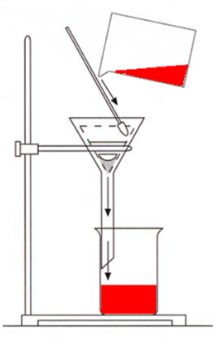 2) Si filtra la soluzione calda su filtro a pieghe per eliminare le eventuali impurezze insolubili a caldo che restano nel filtro messo nell'imbuto.
21
3) La soluzione contenente A sciolto passa nel recipiente sotto l'imbuto.
4) Si fa riprecipitare il soluto A raffreddando la soluzione a bagnomaria in una poltiglia di acqua e ghiaccio.
5) Si filtra su imbuto di Büchner per recuperare il precipitato A che ora è purificato e si butta via la parte liquida che contiene le impurezze solubili a freddo
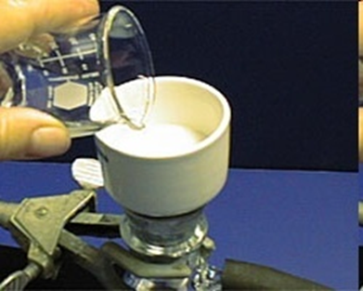 22
Requisiti del solvente da cui si cristallizza o ricristallizza
a) la solubilità del soluto deve essere maggiore a caldo che a freddo
b) la solubilità delle impurezze deve essere diversa di quella della sostanza in esame
c) il solvente deve essere chimicamente inerte nei confronti del composto
23
d) il solvente deve essere possibilmente poco nocivo ed non infiammabile.
La cristallizzazione va eseguita in recipienti larghi che vanno protetti dalla polvere mettendoci sopra dei fogli di carta da filtro.
24
Formazione del precipitato
Il meccanismo di formazione dei cristalli è piuttosto complesso e dipende da molti fattori
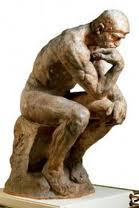 a) natura del soluto e del solvente 
b) temperatura 
c) grado di sovrasaturazione della soluzione calda
d) velocità di raffreddamento
25
2 aspetti da considerare:
termodinamico
cinetico
26
Due stadi relativi alla formazione dei cristalli: 
a) nucleazione (si formano agglomerati di 4 o 5 ioni o molecole che fungono da germi di cristallizzazione per gli altri);
b) accrescimento (i germi di cristallizzazione si ingrandiscono).
Attenzione: si vogliono ottenere cristalli di grandi dimensioni: 
Motivi: facilità di filtrazione, meno impurezze superficiali.
27
Dalla teoria: 
per ottenere cristalli di dimensioni relativamente grandi è meglio operare con soluzioni che a caldo non siano molto sovrasature e raffreddarle molto lentamente.
Talora la precipitazione è molto lenta: 
si può innescare la precipitazione:
 grattando le pareti dei recipienti producendo dei microframmenti di vetro che fungono da germi di cristallizzazione
28
introducendo dei microcristalli preformati del soluto in soluzione
 introducendo microframmenti di qualunque materiale inerte nei confronti dei componenti della soluzione
29
La scelta del solvente adatto viene fatta per tentativi e soprattutto usando il buon senso ed esperienza e ricordando che comunemente 
il simile scioglie il simile.
In genere per i 
sali si usa come solvente l’acqua 

Per composti organici si usano solventi organici
(EtOH, MeOH, eteri, idrocarburi, CHxCly, toluene, DMF, DMSO, AN,...  
(attenzione molti sono tossici e/o infiammabili)
30
Altra tecnica di ricristallizzazione molto adoperata

Ricristallizzazione con coppie di solventi
Se non si trova un solvente in cui il soluto sia poco solubile a freddo e molto solubile a caldo o in cui a caldo si decomponga, come si potrebbe fare?
Si scelgono 2 solventi miscibili tra loro, in modo tale che:
31
il soluto (A) sia 
molto solubile in uno dei due a caldo (1) 
insolubile o poco solubile nell'altro a freddo (2)
es. aspirina: molto solubile in EtOH caldo, poco solubile in acqua fredda
32
Si scalda il solv. 1 e si solubilizza A
Si aggiunge alla soluzione qualche goccia del solv. 2 fino ad intorbidamento della soluzione
Si lascia raffreddare fino a precipitazione
33
ESEMPI DI SEPARAZIONI SFRUTTANDO LE SOLUBILITA'
Sia B un composto organico non elettrolita e che non reagisce con le basi diluite, contaminato da un acido organico debole HAc: entrambi sono insolubili in acqua: 
come fare a separarli sfruttando le oro caratteristiche?
Ad esempio 
1) si potrebbe mettere il miscuglio in una soluzione acquosa debolmente basica (es. con NaOH diluito)
B non reagisce con la base e non si scioglie quindi resta come corpo di fondo
34
HAc reagisce invece con la base per dare il rispettivo sale.
In genere i sali organici sono molto più solubili dei rispettivi acidi in acqua (perché?)
Quindi HAc(solido) + NaOH --->  NaAc(aq) + H2O
NaAc si solubilizza in acqua
35
Si esegue una filtrazione: B è solido e quindi resta nel filtro mentre NaAc passa oltre il filtro perché è in soluzione
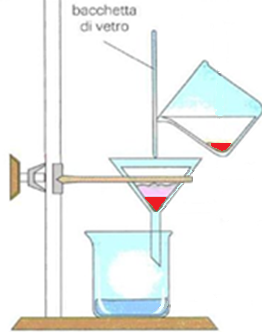 B solido
NaAc(aq)
36
A questo punto si aggiunge alla soluzione un acido forte diluito, ad esempio HCl: 

- viene neutralizzato l'eccesso di NaOH 

- si riottiene l'acido organico HAc che, essendo insolubile in acqua, precipita
Quindi     NaAc(aq) + HCl --->  HAc(solido) + NaCl
37
Si esegue una nuova filtrazione (su Buchner) e si separa il prodotto solido HAc dall'acqua e da NaCl (solubile in acqua) e dall'eccesso di HCl.




Si lava più volte il precipitato direttamente nel Buchner con acqua fredda per eliminare le impurezze solubili che vengono raccolte nella beuta da vuoto per il successivo smaltimento negli appositi contenitori.
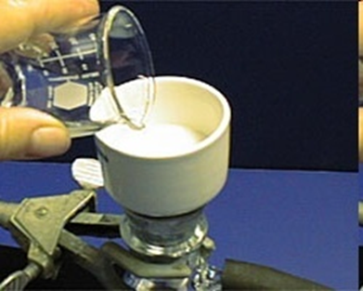 38
Perché se si mescolano poche gocce di una soluzione di NaOH con una contenente FeSO4 precipita selettivamente il solido Fe(OH)2, (verde)?
La solubilità dei due composti puri in H2O a 25 °C è molto elevata: NaOH (1090 g/L), FeSO4 (256 g/L)
Si possono fare soluzioni separate dei due composti molto concentrate senza avere precipitazione.
I due composti sono totalmente dissociati in soluzione.
39
Ma quando si mescolano assieme:
Fe2+ + SO42- + 2Na+ + 2OH-          Fe(OH)2 (poco solubile) +  Na2SO4)
In che condizioni sperimentali precipita Fe(OH)2?
40
Fe(OH)2             Fe2+ + 2OH-
[Fe2+]  [OH-]2  = Kps = 7.9  10-15  a 25 °C
Si osserva precipitazione se [Fe2+]  [OH-]2  > Kps
41
Fatto fin qui il 30/10/2020
42
Una soluzione contiene AgNO3 e Cu(NO3)2

Come fare per separare gli ioni Ag+ e Cu2+ e ottenere Cu solido puro?
Si potrebbe aggiungere una soluzione di NaCl.
Ag+ + Cl-            AgCl  (poco solubile quindi precipita)
[Ag+]  [Cl-] = Kps = 110-10
43
Si supponga di aggiungere una soluzione di NaCl 0.1 M. Quanti g di Ag+ restano in soluzione?
Ag+   +   Cl-             AgCl
s
0.1 + s
s (0.1 + s) = Kps = 110-10
La solubilità di AgCl = 110-9 mol L-1
mm AgCl = 143.32 g mol-1
restano in soluz 110-9 mol L-1  143.32 g mol-1  = 1.43 10-7 g L-1
Tale quantità di impurezze di solito è trascurabile dato che in genere si lavora con g o mg di reattivi e prodotti
44
Si filtra su imbuto a pieghe e si separa AgCl (solido) dal resto che viene raccolto in un beaker.

Si lava AgCl direttamente nel filtro con acqua fredda per recuperare il Cu2+ rimasto adsorbito sulla superficie del precipitato
Nel beaker: H2O, NaCl in eccesso, sali di Cu2+, tracce trascurabili di AgCl
45
Per ottenere lo ione Cu2+ puro?
Si può aggiungere una soluzione di NaOH.
Si forma Cu(OH)2 solido poco solubile
Si filtra su imbuto di Buchner: resta nel filtro il solo Cu(OH)2 solido che può essere lavato direttamente nel filtro per eliminare le tracce di NaOH e NaCl
Si trasferisce Cu(OH)2 in un beaker e si aggiunge H2SO4 per ottenere la reazione:
Cu(OH)2  + H2SO4               CuSO4 + 2H2O
vedi esperienza n° 1
46
Si aggiungono trucioli di Zn
Zn + Cu 2+               Zn2+ +  Cu
Si decanta o si filtra su buchner lavando più volte il Cu direttamente nel filtro
Si mette il Cu in un cristallizzatore e si asciuga in forno
47
Esempio di verifica che la tecnica di purificazione di un prodotto con tecnica caldo - freddo è valida
11.5 g di soluto (s) sono formati da 10 g del prodotto (P) e da 1.5 g di impurezze (I). Per purificare P si vuole adoperare la ricristallizzazione caldo / freddo con un solvente nel quale la solubilità di P e di I, espresse in g/L, sono le  seguenti:
48
Si mette s in 1 litro di solvente e si scalda fino a 100 °C
Tutto va in soluzione
Eventualmente si filtra a caldo su filtro a pieghe per eliminare possibili impurezze insolubili a caldo
Si raffredda a 5 °C:
Che cosa precipita ?
49
P: 	restano in soluzione 0.5 g: 
	precipitano 10 g - 0.5 g  = 9.5 g
I: 	resta in soluzione 1 g:
	precipitano 1.5 g - 1 g = 0.5 g
50
Con la prima ricristallizzazione non si è ottenuto P puro.
Infatti il soluto dopo prima purificazione = 9.5 g P + 0.5 g I
II ricristallizzazione:
Si mette il soluto in 1 l di solvente e si scalda fino a 100 °C
Si filtra eventualmente a caldo la soluzione
Si raffredda a 5 °C e si lascia precipitare
51
Che cosa precipita ?
P: 	restano in soluzione 0.5 g: 
	precipitano 9.5 g - 0.5 g  = 9.0 g
I: 	restano in soluzione 0.5 g:
	precipitano 0.5 g - 0.5 g = 0.0 g
P è puro
52
Ci sono volute 2 ricristallizzazioni
Si è perso 1 g di P perché P è parzialmente solubile anche nel solvente freddo a 5 °C
BISOGNA SCEGLIERE TRA 
QUALITÀ E QUANTITÀ DEL PRODOTTO
53
Altro esempio di purificazione per ricristallizzazione caldo-freddo 

da una sintesi si sono ottenuti 0.9012 g di a. benzoico che si vuole purificare dalle tracce di varie impurezze con peso 0.050 g.  
- Come fare per ottenere a. benzoico puro con una ricristallizzazione caldo-freddo con acqua?  
- Quanto se ne perde?
54
Le solubilità dell’a.benzoico e delle impurezze sono in tabella
solubilità
55
È necessario solubilizzare completamente l’a. benzoico
Quanti mL di acqua a 95 °C servono per sciogliere tutto l’a. benzoico?
Questa quantità scioglie anche tutte le impurezze presenti?
68 g : 1000 mL = 0.9012 g : x mL
x =  13 mL necessari per sciogliere tutto l’a. benzoico e ottenere una soluzione satura a 95 °C.
56
Le impurezze si sciolgono completamente in 13 mL di acqua a 95 °C?
20 g : 1000 mL = x g : 13 mL
x = 0.26 g di impurezze  si possono sciogliere in 13 mL a 95 °C: poiché sono presenti solo 0.050 g, esse si sciolgono completamente.
57
Filtrare immediatamente a caldo su imbuto a pieghe solo se ci sono dei residui insoluti a caldo (es. polvere, boiling chp, etc.)
Se si ritiene che non ci siano residui insolubili, non filtrare. Infatti durante la filtrazione sicuramente si perde un po’ di a. benzoico. Conviene?
58
Se non si è filtrato, cosa c’e’ in soluzione?

0.9012 g di a.benzoico e 0.050 g di impurezze
Si raffredda la soluzione a 5 °C.
Di cosa è costituito il precipitato?
Quanto a. benzoico si perde?
59
Dalla tabella di solubilità per l’a. benzoico a 5 °C:
1.7 g : 1000 mL = x g : 13 mL
x = 0.022 g di a. benzoico restano in soluzione perché l’a. benzoico è un po’ solubile anche a 5 °C
quindi precipitano 0.9012 - 0.022 g = 0.879 g di a. benzoico
60
Nel precipitato sono presenti impurezze o queste sono rimaste tutte nella soluzione?
Dalla tabella di solubilità per le impurezze a 5 °C:
5 g : 1000 mL = x g : 13 mL
x =  0.065 g di impurezze che si sciolgono in 13 mL a 5 °C
61
Poiché ci sono solo 0.050 g di impurezze, essere restano tutte in soluzione e non precipitano.
Se adesso si filtra il precipitato su imbuto di Buchner, si ottengono g 0.8792 di a. benzoico puro
Si sono persi 0.022 g di a. benzoico ma i restanti sono puri.
resa % = 0.879 / 0.9012 = 98%
62
Come abbassare la temperatura di una soluzione
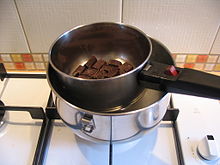 Bagnomaria sia per riscaldare che per raffreddare in modo lento ma sicuro
a casa: cioccolata
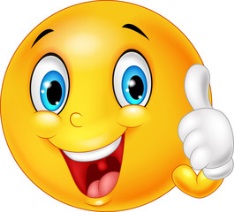 H2O a varie T
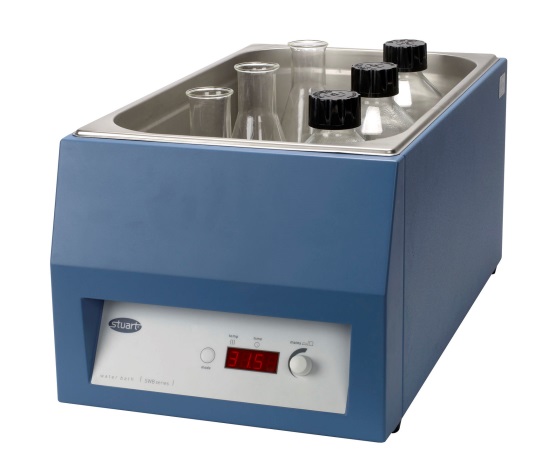 Recipiente per bagnomaria in lab
63
Spesso basta un becker dentro ad un altro pieno d’acqua alla giusta T.
Per avere 0 °C si usa un bagnomaria con una miscela di H2O e ghiaccio
Per T < 0° si possono scegliere miscele di ghiaccio + NaCl
Per T << 0° si usano solventi diversi, come EtOH oppure acetone pre-raffreddati con cool-finger.
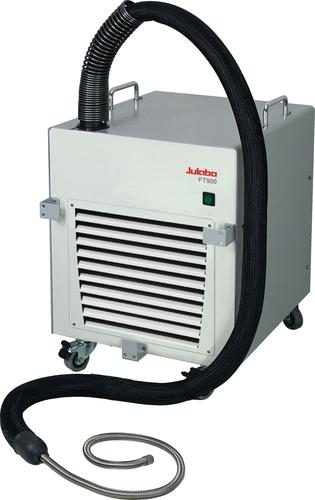 64
Per T molto basse
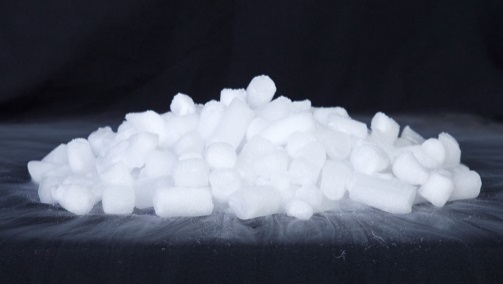 CO2 solida (ghiaccio secco)     per T = -78 °C
costo: 3 euro/kg
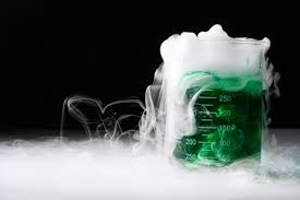 attenzione: pericolo di
ustioni da freddo, asfissia
65
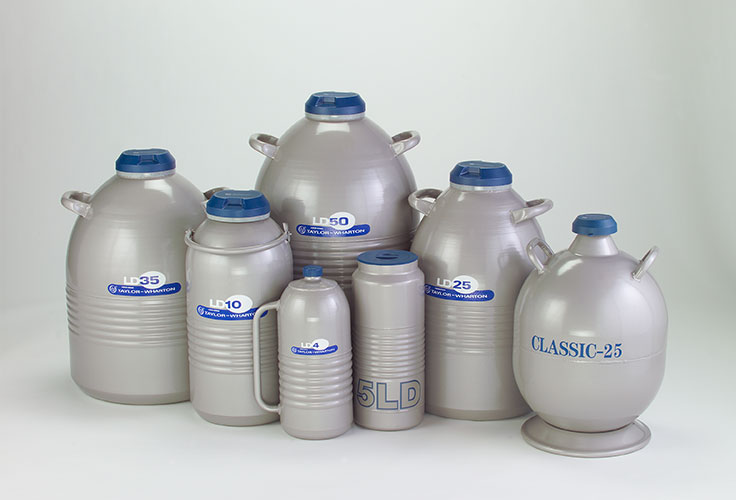 N2 liquido per T = -196 °C
attenzione: pericolo di
ustioni da freddo, asfissia
costo: < 1 euro/L
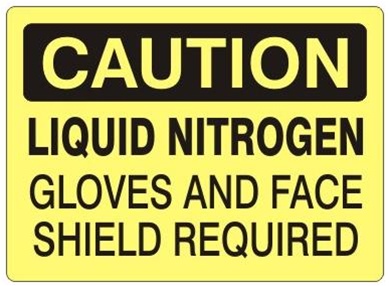 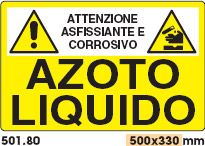 Recipienti speciali per criogenia
66
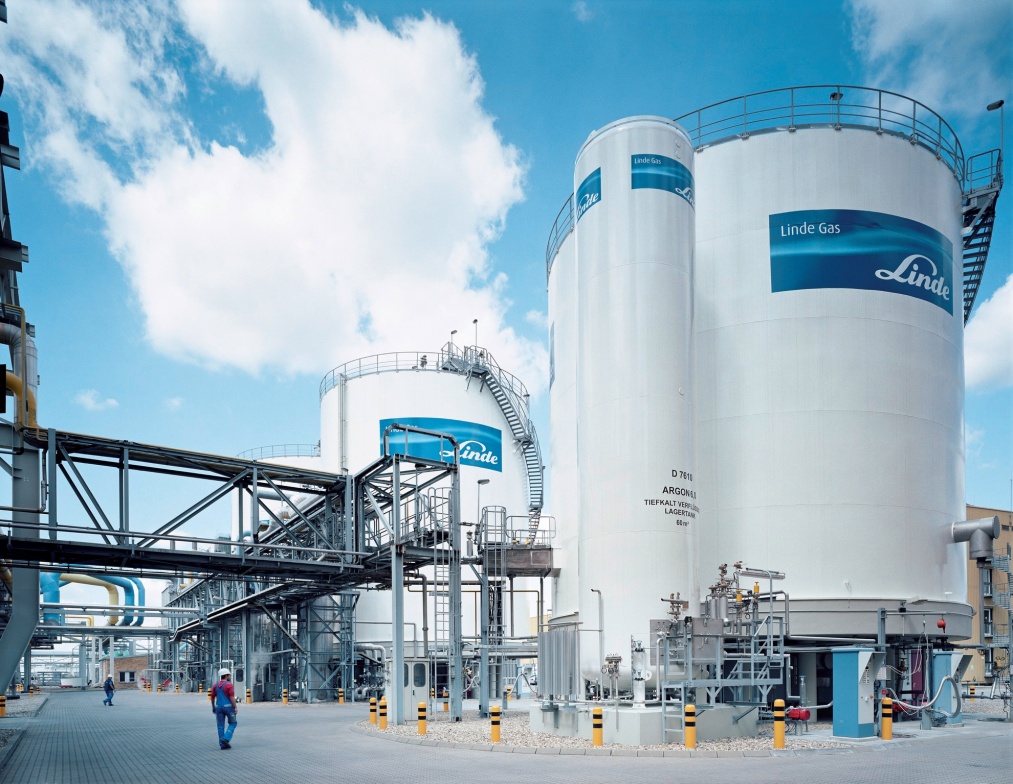 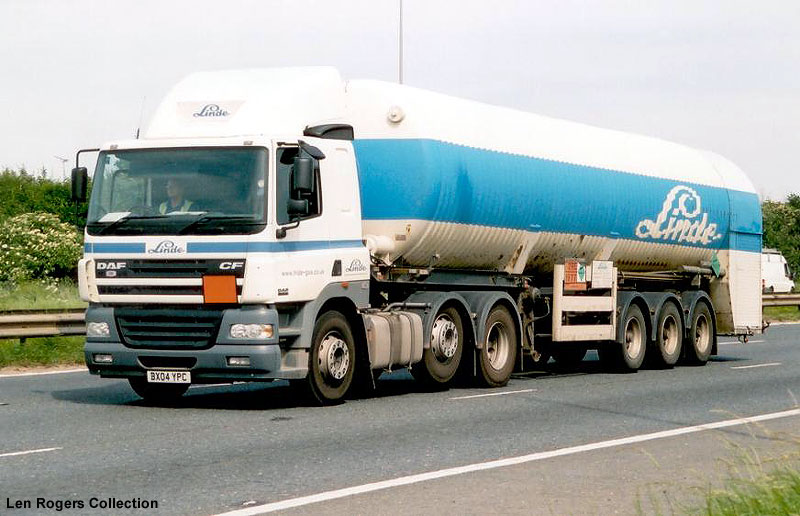 produzione, trasporto, uso di DPI per N2 liquido
67
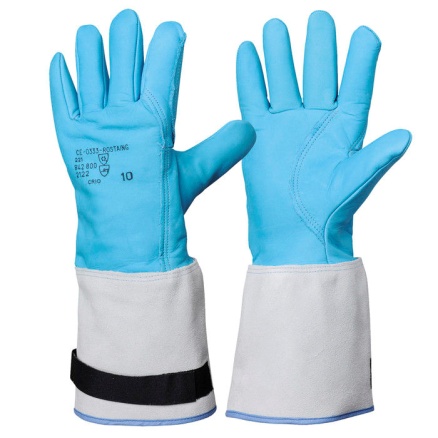 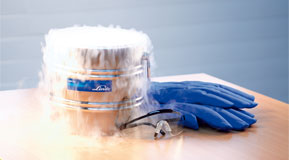 guanti per criogenia
(300 euro)
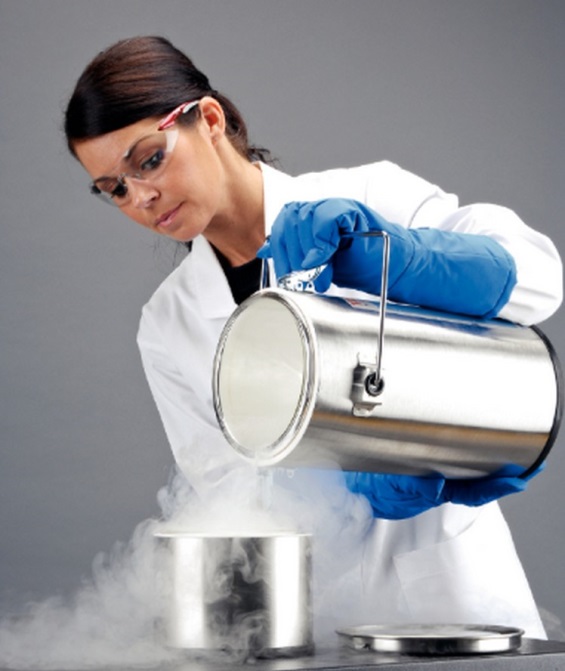 68
He liquido per T = -269 °C
attenzione: estremamente pericoloso
ustioni da freddo, asfissia
costoso (20 euro/L): usato solo per casi speciali, ad esempio apparecchiature che funzionano con magneti superconduttori come risonanza nucleare NMR
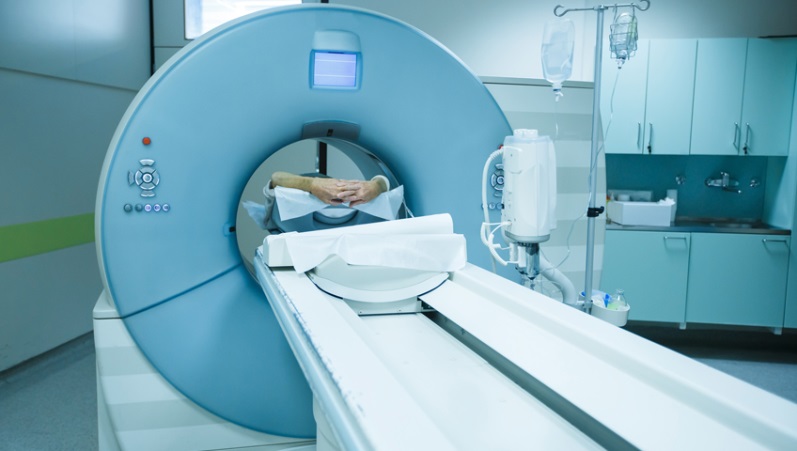 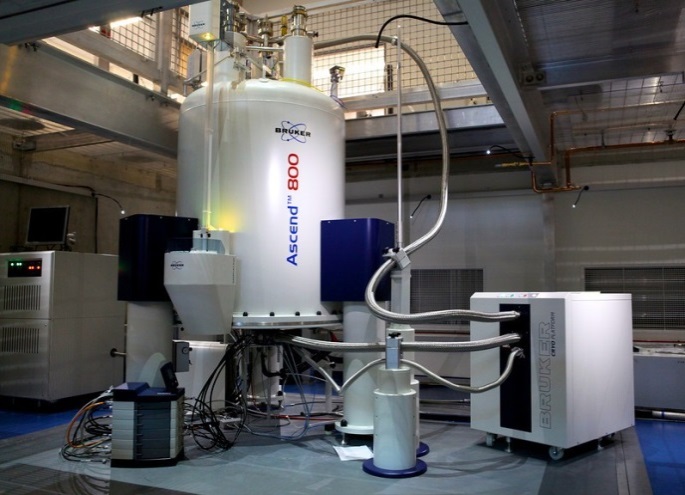 69